Σύμφωνο ΣυμβίωσηςΣεμινάριο Ιδιωτικού Διεθνούς Δικαίου
Επιμέλεια:
Ανδρέας Δεσύλλας 
ΑΜ 1340201300094

Υπεύθυνη Καθηγήτρια:
Χρυσαφώ Τσούκα
Περιεχόμενα
Τι είναι το Σύμφωνο Συμβίωσης;
Ν. 3179/2008 – Προβληματική
Υπόθεση Βαλλιανάτος κλπ. Κατά Ελλάδος
Ν. 4356/2015 – Παρουσίαση
Υπ’ αρ. 1104/2016 Κανονισμός Ε.Ε.
Ζήτήματα Ιδιωτικού Διεθνούς Δικαίου
Υπόθεση Oliari κλπ. κατά Ιταλίας
Πορίσματα ΕΣΔΑ
Ι. Τι είναι το Σύμφωνο Συμβίωσης;
Εναλλακτική του Γάμου (ΑΚ 1350) μορφή συμβίωσης κατέχουσα νομική ισχύ (δεν άποτελεί μορφή «χαλαρού γάμου» αλλά υποδεέστερο αυτού θεσμό).
Ratio νομοθετικής ρύθμισης  ενίσχυση της ιδιωτικής αυτονομίας των συντρόφων.
Κυρίαρχο πλαίσιο προστασίας το άρθρο 8 της ΕΣΔΑ.

Νομική φύση συμφώνου: 
Θεσμός οικογενειακού δικαίου
Ενοχική σύμβαση αορίστου χρόνου

Αρχές που διέπουν το σύμφωνο
Ισότητα (άρθρο 4 § 2 Σ.)
Ελεύθερη ανάπτυξη της προσωπικότητας (άρθρο 5 § 1 Σ.)
Μονογαμία
Σύμφωνο Συμβίωσης
1
ΙΙ. Ν. 3179/2008 – Προβληματική
Σκοπός  μεταρρυθμίσεις για την οικογένεια, το παιδί, την κοινωνίας και άλλες διατάξεις – οργάνωση της ελεύθερης συμβίωσης 

Άρθρο 1  «Η συμφωνία δύο ενήλικων ετερόφυλων προσώπων να με την οποία οργανώνουν τη συμβίωσή τους (σύμφωνο συμβίωσης)……….»
Η ρύθμιση αναφέρεται αποκλειστικά σε ετερόφυλα ζευγάρια.
Παραβιάζεται το δικαίωμά των ομόφυλων ζευγαριών ως προς σεβασμό της ιδιωτικής και οικογενειακής τους ζωής.
Αδικαιολόγητη διάκριση ανάμεσα στα ετερόφυλα και ομόφυλα ζευγάρια εις βάρος των τελευταίων.

Η διάκριση αυτή οδήγησε στην υπόθεση Βαλλιανάτος και λοιποί κατά Ελλάδος ενώπιον του ΕΔΔΑ.
Σύμφωνο Συμβίωσης
2
ΙΙΙ. Υπόθεση Βαλλιανάτος κλπ. Κατά Ελλάδος
Προσφυγές υπ’ αριθμ. 29381/09 και 32684/09 (4 ζευγάρια ομοφύλων και ένα ΝΠ με σκοπό την ψυχολογική στήριξη ομοφύλων – συνεκδίκαση).

Επίκληση των άρθρων 8 και 14 ΕΣΔΑ συνδυαστικά (παραβίαση του δικαιώματος στο σεβασμό της ιδιωτικής και οικογενειακής τους ζωής – αδικαιολόγητη διάκριση σε βάρος τους).

Η προστασία του σεξουαλικού προσανατολισμού εμπίπτει στο πεδίο εφαρμογής του άρθρου 14 ΕΣΔΑ.

Η έννοια «οικογένεια» δεν περιορίζεται αποκλειστικά στις σχέσεις ανάμεσα στα άτομα που έχουν τελέσει γάμο, αλλά γενικότερα μπορεί να περιλαμβάνει δεσμούς κι εκτός γάμου που συνιστούν de facto οικογενειακή ζωή.

Η Λιθουανία και η Ελλάδα αποτελούσαν έως τότε τις μοναδικές χώρες του Συμβουλίου της Ευρώπης με εναλλακτικό του γάμου θεσμό για τα ετερόφυλα ζευγάρια, αποκλείοντας τα ομόφυλα.
Σύμφωνο Συμβίωσης
3
Επιχειρήματα Ελλάδος (ενδεικτικά)

Η βιολογική διαφορά ανάμεσα στα ετερόφυλα ζευγάρια και τα ομόφυλα ζευγάρια, στο μέτρο που τα τελευταία δεν μπορούν να αποκτήσουν κοινά βιολογικά τέκνα, δικαιολογεί τον περιορισμό του πεδίου εφαρμογής του συμφώνου συμβίωσης στα ετερόφυλα ζευγάρια.
Σε κάθε περίπτωση είχαν τη δυνατότητα κατάρτισης συμβολαίου ρύθμισης των ιδιωτικών τους σχέσεων.
Σκοπός του νομοθέτη ήταν η προστασία των τέκνων που γεννιούνται από ετερόφυλα ζευγάρια που ζουν σε de facto οικογενειακές σχέσεις.
Δεν εξαντλήθηκαν τα εσωτερικά ένδικα μέσα.

Η Κυβέρνηση κατέληξε στο ότι «οι προσφεύγοντες θα μπορούσαν να είχαν επικαλεστεί τα άρθρα 8 και 14 της ΕΣΔΑ ενώπιον των εθνικών δικαστηρίων στο πλαίσιο μιας αγωγής αποζημίωσης βασισθείσας στο άρθρο 105 του ΕισΝΑΚ και να προσβάλλουν με αυτήν την επιβολή αθέμιτης διάκρισης από την επίμαχη νομοθεσία».
Σύμφωνο Συμβίωσης
4
Επιχειρήματα Εναγόντων (ενδεικτικά)

Η επίμαχη νομοθεσία έχει σχεδιαστεί για τη ρύθμιση της κατάστασης ζευγαριών που δεν επιθυμούν γάμο, επομένως θεωρούν ότι ο αποκλεισμός τους από το πεδίο εφαρμογής του νόμου δεν είχε κάποια αντικειμενική και εύλογη δικαιολόγηση και για τον λόγο αυτόν εισήγαγε αρνητική διάκριση.
Κάθε αποζημίωση που θα μπορούσε να επιδικαστεί από εσωτερικό δικαστήριο δεν θα αποκαθιστούσε το συναίσθημα αποκλεισμού και κοινωνικής περιθωριοποίησης που προκαλείται από τον Ν. 3179/2008.
Οι προσφεύγοντες αναφέρουν την απόφαση  Schalk και Kopf κατά Αυστρίας (αρ. 30141/04, ΕΔΔΑ 2010) – αναγνώριση των de facto οικογενειακών σχέσεων όπως τα ομόφυλα ζευγάρια.
Σύμφωνο Συμβίωσης
5
Κρίση Δικαστηρίου (δέχθηκε την προσφυγή 16 προς 1)

Ο σεξουαλικός προσανατολισμός αποτελεί έννοια που υπάγεται στο άρθρο 14. 
Το άρθρο 1 Ν. 3719/2008 περιορίζει ρητά τη δυνατότητα σύναψης συμφώνου στα ετερόφυλα ζεύγη - εισάγεται διαφορετική μεταχείριση βaσιζόμενη στον σεξουαλικό προσανατολισμό.
Η επέκταση του συμφώνου στα ομόφυλα ζευγάρια θα επέτρεπε σε αυτά να ρυθμίζουν ζητήματα που αφορούν την περιουσία,την διατροφή και την κληρονομιά βασιζόμενοι σε νομικούς κανόνες που διέπουν την πολιτική ένωση.
Τα ομόφυλα ζευγάρια έχουν ένα ιδιαίτερο συμφέρον να μπορούν να συνάψουν αστική ένωση καθώς θα αποτελούσε τη μοναδική βάση στο Ελληνικό δίκαιο για την νομική αναγνώριση των σχέσεών τους.
Υπάρχει μια αναπτυσσόμενη τάση στην Ευρώπη για την εισαγωγή μορφών νομικής αναγνώρισης των ομόφυλων σχέσεων.
Σύμφωνο Συμβίωσης
6
IV. Ν. 4356/2015 – Παρουσίαση
Ουσιαστικές Προϋποθέσεις

πλήρης δικαιοπρακτική ικανότητα (ανεξαρτήτως φύλου)

Τυπικές Προϋπόθεσεις

συμβολαιογραφικό έγγραφο
αυτοπρόσωπη κατάρτιση ενώπιον συμβολαιογράφου
Κωλύματα

προγενέστερος γάμος/σύμφωνο
συγγένεια
υιοθεσία

Καταχώριση στο Ληξιαρχείο 
Του τόπου κατοικίας των μερών
Σε ειδικό βιβλίο που φυλάσσεται εκεί
           όρος του ενεργού του συμφώνου
Σύμφωνο Συμβίωσης
7
Ακυρότητα (άρθρο 2 § 3)

απουσία μίας θετικής προϋπόθεσης ,
ύπαρξη κωλύματος,
Εικονικότητα,
αντίθεση στα χρηστά ήθη  	        δεν αναγράφεται ρητώς στο άρθρο.

Ποιοί νομιμοποιούνται ως προς την άσκηση αναγνωριστικής αγωγής περί ακυρότητας:

Οι συμβαλλόμενοι (τεκμαρτό εκ του συμφώνου έννομο συμφέρον),
Τρίτοι με έννομο συμφέρον οικογενειακής/περιουσιακής φύσης (άμεσο και σπουδαίο),
Ο εισαγγελέας (αυτεπαγγέλτως – προστασία της δημοσίας τάξης).

Απαιτείται: αμετάκλητη δικαστική απόφαση που αίρει αναδρομικώς τα αποτελέσματα του συμφώνου, πλην του τεκμηρίου πατρότητας (άρθρο 3 § 3 εδ. β’).
Σύμφωνο Συμβίωσης
8
Επώνυμο

Άρθρο 4  διάταξη ανάλογη του άρθρου 1388 ΑΚ (τροποποιήθηκε με το άρθρο 28 του Ν. 3719/2008).

                               Κανόνας αναγκαστικού δικαίου (καθιέρωσε το                           αμετάβλητο/ανεπηρέαστο  του επωνύμου)

Ευχέρεια χρήσης του επωνύμου στις κοινωνικές σχέσεις (είτε του ενός συμβαλλομένου, είτε του άλλου, είτε συνδυασμό αυτών).
Συνιστά δικαίωμα, όχι υποχρέωση.
Συγκατάθεση στη χρήση του κατόχου του επωνύμου, σε άλλη περίπτωση  ΑΚ 58

Ο Αστικός Κώδικας δίνει τη δυνατότητα χρήσης του επωνύμου και στις έννομες σχέσεις (άρθρο 1388) 
 Ισχύει ΜΟΝΟ για το γάμο
Σύμφωνο Συμβίωσης
9
Τεκμήριο Πατρότητας

Άρθρο 9  τεκμήριο πατρότητας κατά τη διάρκεια του συμφώνου ή 300 μέρες μετά τη λύση του συμφώνου ή την αναγνώριση της ακυρότητάς του (ρύθμιση ανάλογη με το γάμο ΑΚ 1465 § 1).

Διάταξη αναγκαστικού δικαίου.
Έννομη επιροή έχει μόνο το γεγονός της γέννησης.
Το τεκμήριο εκκινεί την επομένη της κατάθεσης του συμφώνου στο ληξιαρχείο.


Τεκμήριο μαχητό – ανατρέπεται με άσκηση της αγωγής του 1467 ΑΚ.

Τα τέκνα φέρουν το επώνυμο που επέλεξαν οι γονείς τους με κοινή και αμετάκλητη δήλωσή τους που περιέχεται στο σύμφωνο ή σε μεταγενέστερο συμβολαιογραφικό έγγραφο, πριν από τη γέννηση του πρώτου τέκνου τους.
Σύμφωνο Συμβίωσης
10
Λύση συμφώνου (άρθρο 7)

Μπορεί να είναι: 
Συναινετική  (συμβολαιογραφικό έγγραφο)
Μονομερής (συμβολαιογραφικό έγγραφο, προηγείται η κοινοποίηση με δικάστικό επιμελητή συναινετικής λύσης)
Αυτοδίκαιη (π.χ. τέλεση μεταγενέστερου γάμου)

Διατροφή μετά τη λύση του συμφώνου

Συμφωνείτε είτε στο σύμφωνο είτε σε μεταγενεστερο συμβολαιογραφικό έγγραφο.
Δεν ισχύει σε περίπτωση θανάτου (υπερισχύουν τα κληρονομικά δικαιώματα).
Δεν επιβαρύνονται με την υποχρέωση διατροφής οι κληρονόμοι του θανόντος.
Δεν επιβάλλεται επίσης σε περίπτωση ακυρότητας του συμφώνου.
Σύμφωνο Συμβίωσης
11
V. Υπ’ αρ. 1104/2016 Κανονισμός Ε.Ε.
Εφαρμογή  	περιουσιακές σχέσεις καταχωρισμένων συντρόφων 
Η συμβίωση ορίζεται από την εθνική νομοθεσία.
Άρθρο 4  διεθνής δικαιοδοσία δικαστηρίου που επιλαμβάνεται υποθέσης κληρονικής διαδοχής υπό τον καν. υπ’ αρ. 650/2012.
Άρθρο 5  αρμόδιο δικαστήριο επί της λύσεως ή ακύρωσης του συμφώνου έχει και διεθνή δικαιοδοσία επί των περιουσιακών διαφορών.
Άλλα κριτήρια διεθνούς δικαιοδοσίας η συνήθης διαμονή ή η κοινή ιθαγένεια των συντρόφων.
Πέραν των άλλων, ισχύουν όσα είναι γνωστά περί αρμοδιότητας (παρέκταση, επικουρική δωσιδικία, forum necessitatis κλπ.).
Σύμφωνο Συμβίωσης
12
Εφαρμοστεό επί του Κανονισμού Δίκαιο
το οριστέο δίκαιο είναι και εφαρμοστέο ανεξάρτητα από το αν προέρχεται από κράτος-μέλος,
Εάν το εθνικό δίκαιο αναγνωρίζει περιουσιακές επί του συμφώνου σχέσεις τότε εφαρμοστέο είναι το δίκαιο:
Της συνήθους διαμονής των συντρόφων ή ενός εξ αυτών,
Της ιθαγένειας οποιουδήποτε εκ των συντρόφων,
Του κράτους δυνάμει του οποίου γεννήθηκε το σύμφωνο συμβίωσης.

Ελλείψει συμφωνίας των μερών, εφαρμοστέο στις περιουσιακές σχέσεις των μερών είναι το δίκαιο του Κράτους κατάρτισης του συμφώνου.
Πεδίο εφαρμογής  καταμερισμός, διανομή και εκκαθάριση περιουσίας,χαρακτηρισμός των περιουσιακών αγαθών, μεταφορά των αγαθών ανά κατηγορία και κυρίως ουσιαστικό κύρος μιας συμφωνίας ρύθμισης των περιουσιακών αγαθών των συντρόφων.
Σύμφωνο Συμβίωσης
13
Άρθρο 13 § 1  «Ο νόμος αυτός εφαρμόζεται σε κάθε σύμφωνο συμβίωσης, εφόσον τούτο καταρτίζεται στην Ελλάδα ή ενώπιον ελληνικής προξενικής αρχής».

Κοινή διάταξη και στα δύο νομοθετήματα
Εφαρμογή	1. τόπος κατάρτισης η Ελλάδα
		2. σχέση με στοιχείο αλλοδαπότητας

Μεθοδολογική φύση της διάταξης:
	Μονομερής κανόνας συγκρούσεως

Αντικείμενο της διάταξης οι σχέσεις που ρυθμίζονται από τις λοιπές διατάξεις του νόμου.
Για την εφαρμογή του νόμου λαμβάνεται υπόψιν μόνο ο τόπος κατάρτισης, δεν ενδιαφέρουν η ιθαγένεια και η κατοικία.
VI. Ζήτήματα Ιδιωτικού Διεθνούς Δικαίου
Σύμφωνο Συμβίωσης
14
Πρώτο βήμα ο Νομικός Χαρακτηρισμός της Έννομης Σχέσης


     Οικογενειακή Σχέση		     Συμβατική Σχέση
	π.χ. τέκνα			       π.χ. διατροφή

Επομένως ανάλογα με τη φύση της εκάστοτε σχέσης εφαρμόζονταν και οι αντίστοιχοι κανόνες.
Ιδιαίτερη Σημασία στο προηγουμένο νομοθετικό πλαίσιο του άρθρου 13 εδ. β’ Ν. 3179/2008 
«Σε κάθε άλλη περίπτωση, εφαρμόζεται το δίκαιο που ορίζεται από τους κανόνες ιδιωτικού διεθνούς δικαίου».
Γινόταν δεκτό ότι οι κανόνες ΙΔΔ είναι οι κανόνες του ελληνικού ΙΔΔ π.χ. Ζητήματα εκτός νόμου ρυθμίζονταν από τους κανόνες ΙΔΔ του ΑΚ π.χ. δικαιοπρακτική ικανότητα.
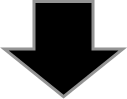 Σύμφωνο Συμβίωσης
15
Τροποίηση της διάταξης του άρθρο 13 Ν. 4356/2015 – προσθήκη της § 2.

«Οι προϋποθέσεις σύναψης, οι σχέσεις των μερών μεταξύ τους και οι προϋποθέσεις και συνέπειες της λύσης των συμφώνων συμβίωσης, που δεν υπάγονται στην παράγραφο 1 του παρόντος άρθρου, διέπονται από το δίκαιο του τόπου όπου καταρτίστηκαν. Για την κληρονομική διαδοχή εφαρμόζονται οι σχετικοί κανόνες του ιδιωτικού διεθνούς δικαίου. Κατά τα λοιπά, τα σύμφωνα συμβίωσης της παρούσας παραγράφου δεν αναπτύσσουν στην ελληνική έννομη τάξη περισσότερα αποτελέσματα από αυτά που προβλέπονται στον παρόντα νόμο».
ειδικός κανόνας συγκρούσεως για σύμφωνα που καταρτίζονται στο εξωτερικό.
ρυθμίζει τα εν στενή εννοία ζητήματα ΙΔΔ περί το σύμφωνο.
Εφαρμογή της lex loci actus 
Δικαιολογητική Βάση	1. σχετικά νέος θεσμός το σύμφωνο
		          	2. διαφορετική ρύθμιση ανά έννομη τάξη
Σύμφωνο Συμβίωσης
16
VII. Υπόθεση Oliari κλπ. κατά Ιταλίας
Πραγματικά Περιστατικά

Δύο συνεκδικασθείσες προσφυγές  18766/2011 και 36030/2011, σύμφωνα με το άρθρο 34 ΕΣΔΑ.
Τρία ομόφυλα ζευγάρια επικαλούμενοι τα άρθρα 8,12 και 14 ΕΣΔΑ (παράβαση αυτών από την πλευρά του Ιταλικού κράτους), ισχυρίστηκαν ότι δεν υπήρχε διάταξη στην ιταλική νομοθεσία που να τους επιτρέπει να συνάψουν γάμο ή κάποιου άλλου είδους νομική σχέση μεταξύ τους.
Τα ομόφυλα ζεύγη ναι μεν μπορούσαν να δηλώσουν τη συμβίωσή τους ωστόσο αυτό είχε συμβολική αξία χωρίς κανένα νομικό υπόβαθρο, καλύπτοντας μόνο οικονομικές συμφωνίες στα πλαίσια της συγκατοικησης των μερών.
Αμφισβητούμενη έννοια ήταν αυτή του σεβασμού της ιδιωτικής και οικογενειακής ζωής και ο τρόπος με τον οποίο αυτή θα έπρεπε να εφαρμόζεται υπό το Ιταλικό νομοθετικό καθεστώς.
Σύμφωνο Συμβίωσης
17
Κρίση Δικαστηρίου

Απουσία ενός σταθερού νομικού πλαισίου που να προστατεύει τα ομόφυλα ζευγάρια από την καταπάτηση των δικαιωμάτων τους κατά το άρθρο 8 ΕΣΔΑ.
Νέα τάση στην Ευρώπη προς νομική αναγνώριση των δικαιωμάτων των ομοφύλων ζευγαριών (Shalk and Kopf vs. Austria). 
Επιφυλάξεις ως προς τη νομιμοποίηση του γάμου των ομόφυλων ζευγαριών  ανεπίτρεπτος κατ’ άρθρον 8 ΕΣΔΑ.
Κατακύρωση της υποχρέωσης των Κρατών περί εφαρμογής ενός γενικότερου νομικού πλαισίου ρύθμισης των σχέσεων μεταξύ ομόφυλων ζευγαριών, ανεξαρτήτως του χρόνου ενεργοποίησης αυτού ή εάν υπάρχει ήδη για τα ετερόφυλα ζευγάρια.
Δυνατότητα στα ομόφυλα ζευγάρια να καταφύγουν στη σύναψη κάτι παραπάνω από ενός απλού συμβολαίου με συμβατική μεταξύ των μερών ισχύ.
Σύμφωνο Συμβίωσης
18
VIII. Πορίσματα ΕΔΔΑ
Η σημασία της παραχώρησης νομικής αναγνώρισης στην de facto οικογενειακή ζωή (X v. Austria),
Ομόφυλα ζευγάρια ως σταθερές μορφές οικογενειακής ζωής (Shalk and Kopf v. Austria),
Οικογενειακής υφής θεσμού και ιδιαίτερα κάθε είδους σύμφωνο συμβίωσης πρέπει να αναγνωρίζονται σε όλα τα ζεύγη ανεξαρτήτως διακρίσεων βάσει του σεξουαλικού τους προσαντολισμού (Vallianatos and others v. Greece),
Θετική υποχρέωση του κάθε κράτους να διασφαλίσει την αναγνώριση ενός νομικού πλαισίου για τα ομόφυλα ζευγάρια εν τη απουσία του γάμου, κατ΄εφαρμογή του άρθρου 8 ΕΣΔΑ (Oliari and Others v. Italy).
Σύμφωνο Συμβίωσης
19
Ενδεικτική Βιβλιογραφία
Οικογενειακό Διεθνές Δίκαιο, επιμέλεια Χ. Τσούκα, Νομική Βιβλιοθήκη, 2015.
Το Νέο Σύμφωνο Συμβίωσης: μετά το 2015: ερμηνεία, διαγράμματα, υποδείγματα, επιμέλεια Κ. Χριστοδούλου, Νομική Βιβλιοθήκη, 2016.
Ερμηνευτικός Οδηγός στα άρθρα 1-13 του Ν. 3719/2008, επιμέλεια Θ. Παπαχρίστου, Π.Ν. Σάκκουλας/Δίκαιο και Οικονομία, 2009.
Το εφαρμοστέο δίκαιο στο σύμφωνο συμβίωσης, επιμέλεια Α. Παπαδημητρίου, ΠΜΣ Ιδιωτικού, Διεθνούς και Συγκριτικού Δικαίου, 2012.
https://hudoc.echr.coe.int/eng#{"documentcollectionid2":["GRANDCHAMBER","CHAMBER"]} (European Court of Human Rights)
Σας ευχαριστώ για την προσοχή σας!